Российское экспертное сообщество как интерфейс между гражданским обществом и публичной властью(по результатам исследования, проведенногоЦентром исследований гражданского общества и некоммерческого сектора НИУ ВШЭв рамках мониторинга состояния гражданского общества)
Высшая школа экономики, Москва, 2016 
www.hse.ru
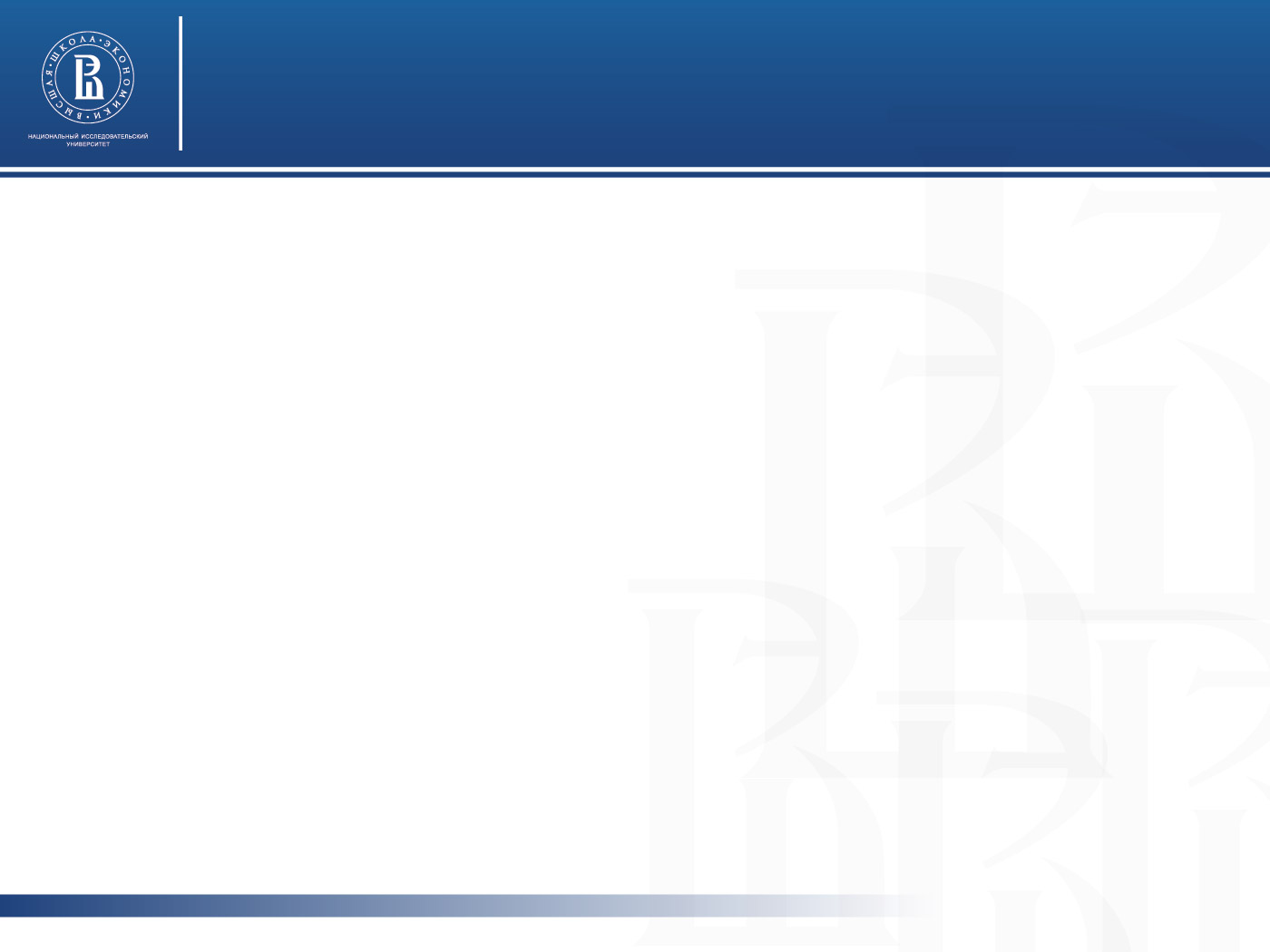 Информационная база исследования
Исследование проведено Центром исследований гражданского общества и некоммерческого сектора НИУ ВШЭ при поддержке Программы фундаментальных исследований НИУ ВШЭ.
Опрос представителей российского экспертного сообщества на федеральном и региональном уровнях был поведен в феврале-марте 2016 г. независимым Центром исследований общественного мнения «Глас народа» методом анкетирования (самозаполнения), как правило, электронной анкеты. 
Программа и инструментарий разработаны Л.И. Якобсоном при участии                      И.В. Мерсияновой и А.В. Кинсбургского.
В опросе участвовали три группы экспертов: 
московские эксперты - участники аналогичного опроса в 2007 г. (100 человек); 
московские эксперты - члены Экспертного совета при Правительстве РФ, Совета по внешней и оборонной политике, а также помощники (референты, советники, консультанты и т.д.) депутатов Государственной думы и членов Совета Федерации ФС РФ, представляющих парламентскую оппозицию - КПРФ, ЛДПР и СР (102 человека); 
члены экспертных, консультативных и иных общественных советов преимущественно при региональных и муниципальных органах законодательной и исполнительной власти (102 человека).
Общее число опрошенных: 304 человека.
photo
photo
фото
Высшая школа экономики, Москва, 2016
2
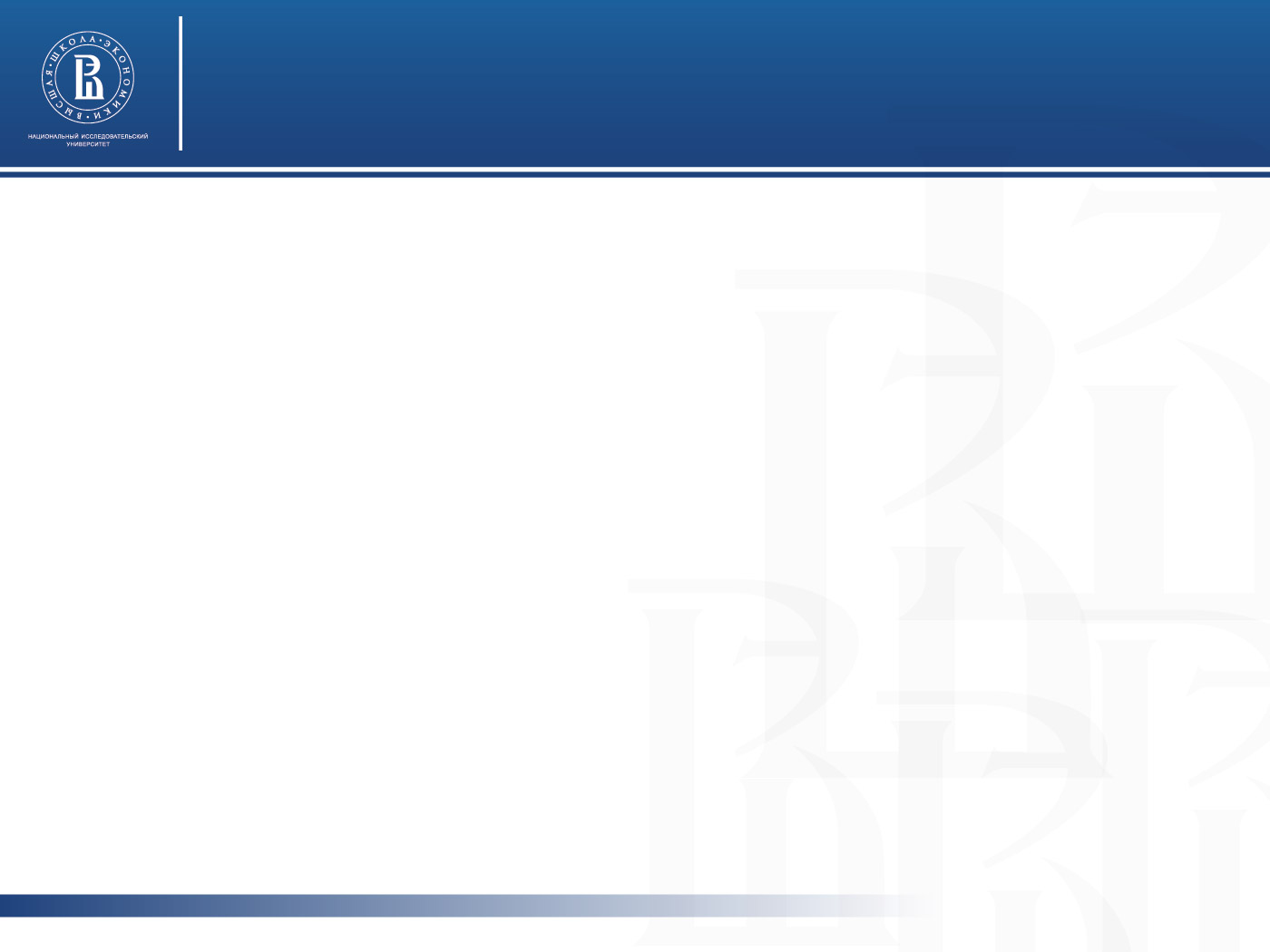 Выражают или не выражают эксперты
 доминирующие настроения и запросы гражданского общества? И, если да, то насколько адекватно? 
(% от числа опрошенных)
photo
photo
Высшая школа экономики, Москва, 2016
3
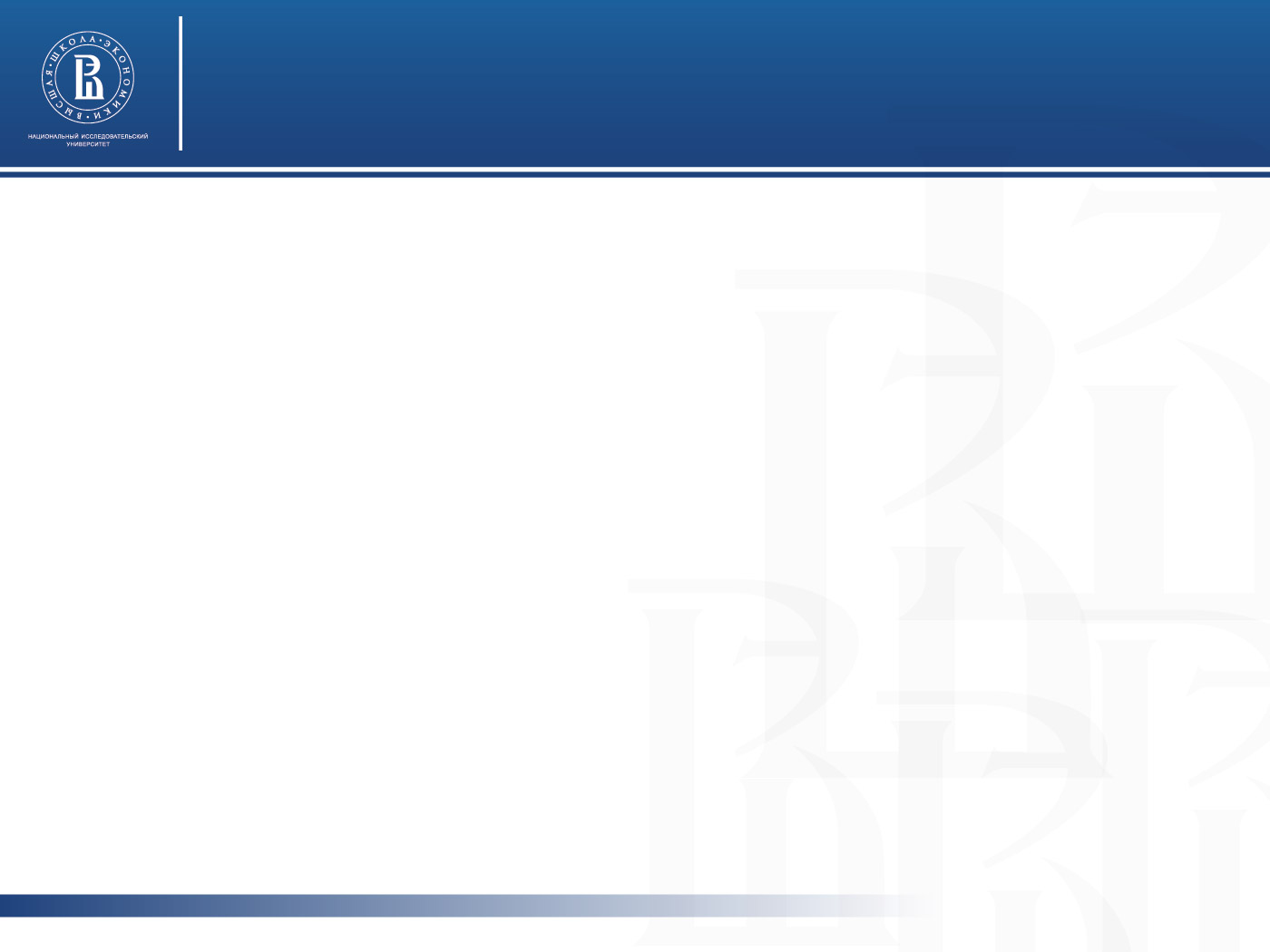 Деятельность экспертов помогает или мешает гражданскому обществу понимать намерения и действия властей? 
(% от числа опрошенных)
photo
photo
Высшая школа экономики, Москва, 2016
4
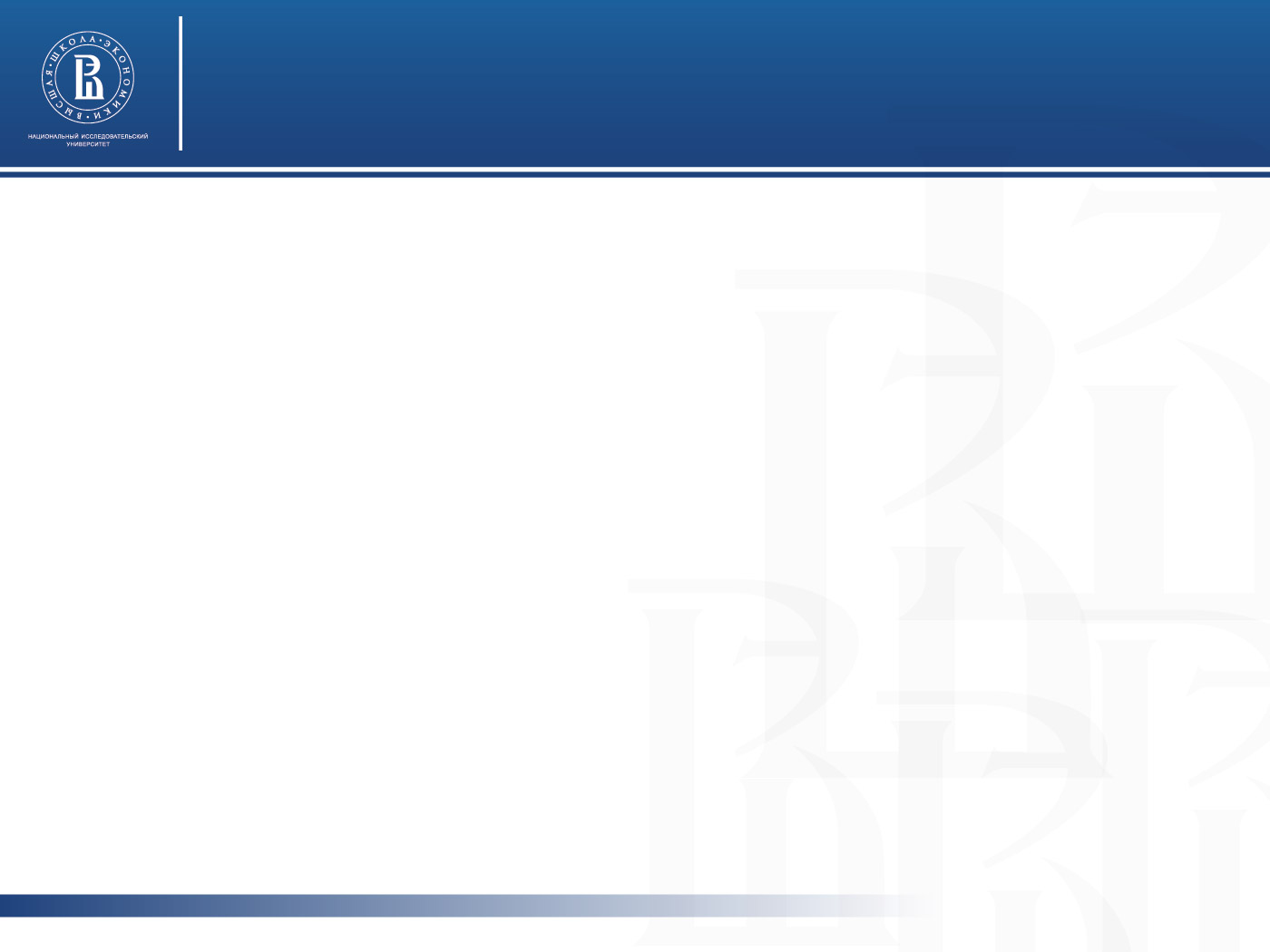 Отвечает или не отвечает выбор тематики и приоритетных проблем, на которых сосредоточено внимание большинства экспертов реальным потребностям российского общества? 
(% от числа опрошенных)
photo
photo
Высшая школа экономики, Москва, 2016
5
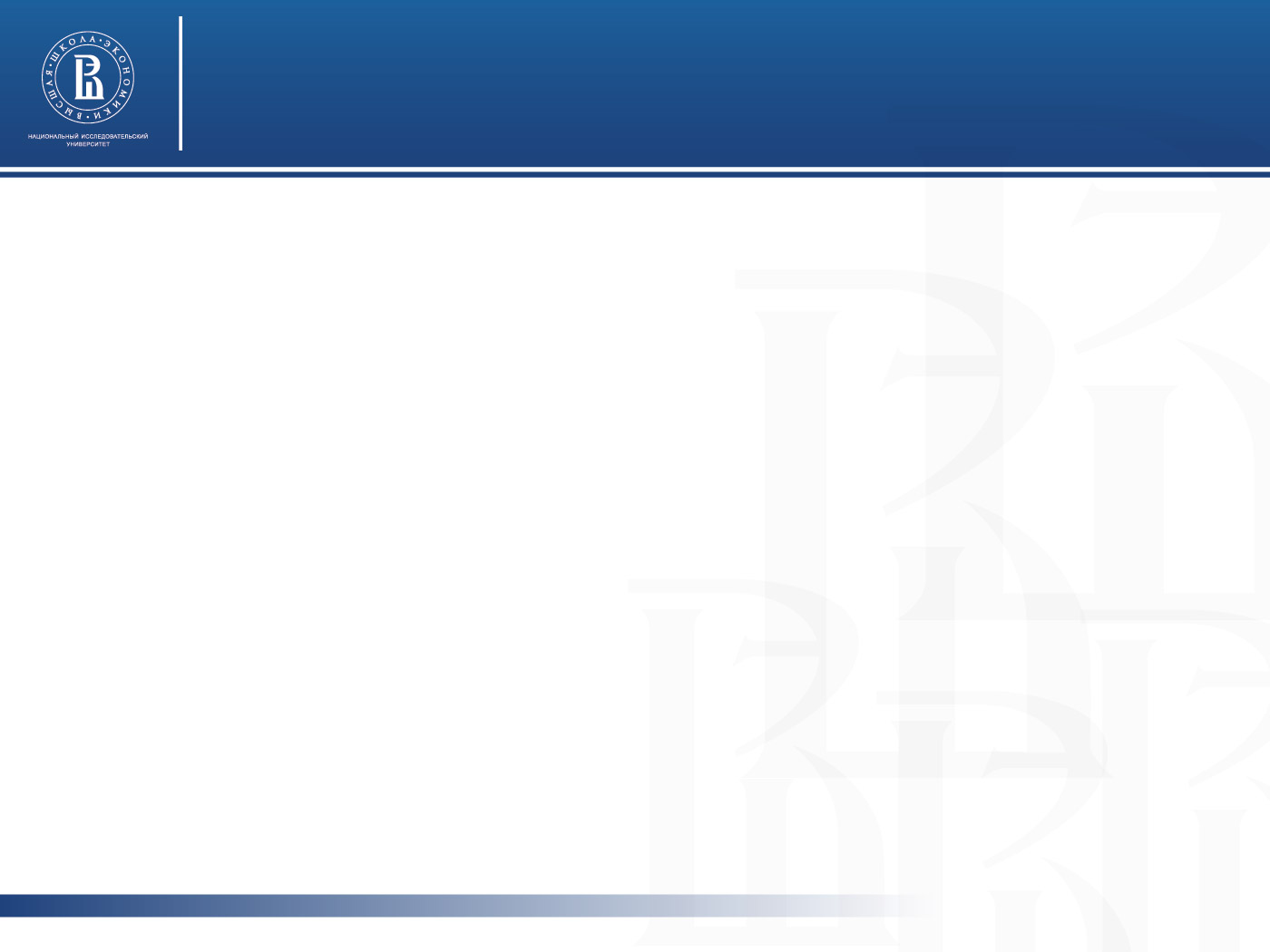 Каковы условия более успешного выполнения экспертным сообществом роли связующего звена между гражданским обществом и властью? (% от числа опрошенных, допускалось несколько вариантов ответа)
photo
photo
Высшая школа экономики, Москва, 2016
6
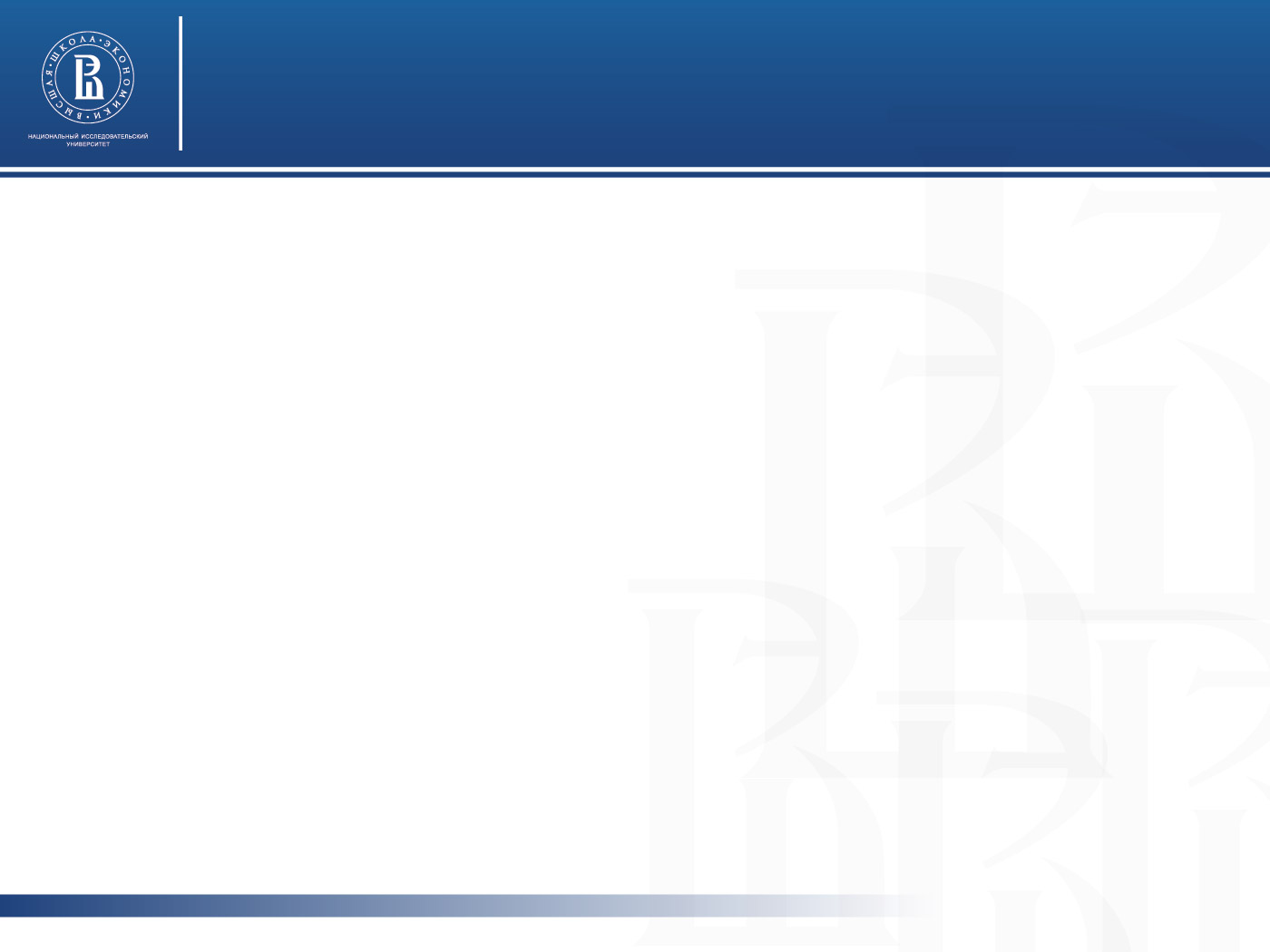 Насколько заинтересованы или не заинтересованы 
органы власти в целом учитывать доминирующие настроения и запросы гражданского общества? 
(% от числа опрошенных)
photo
photo
Высшая школа экономики, Москва, 2016
7
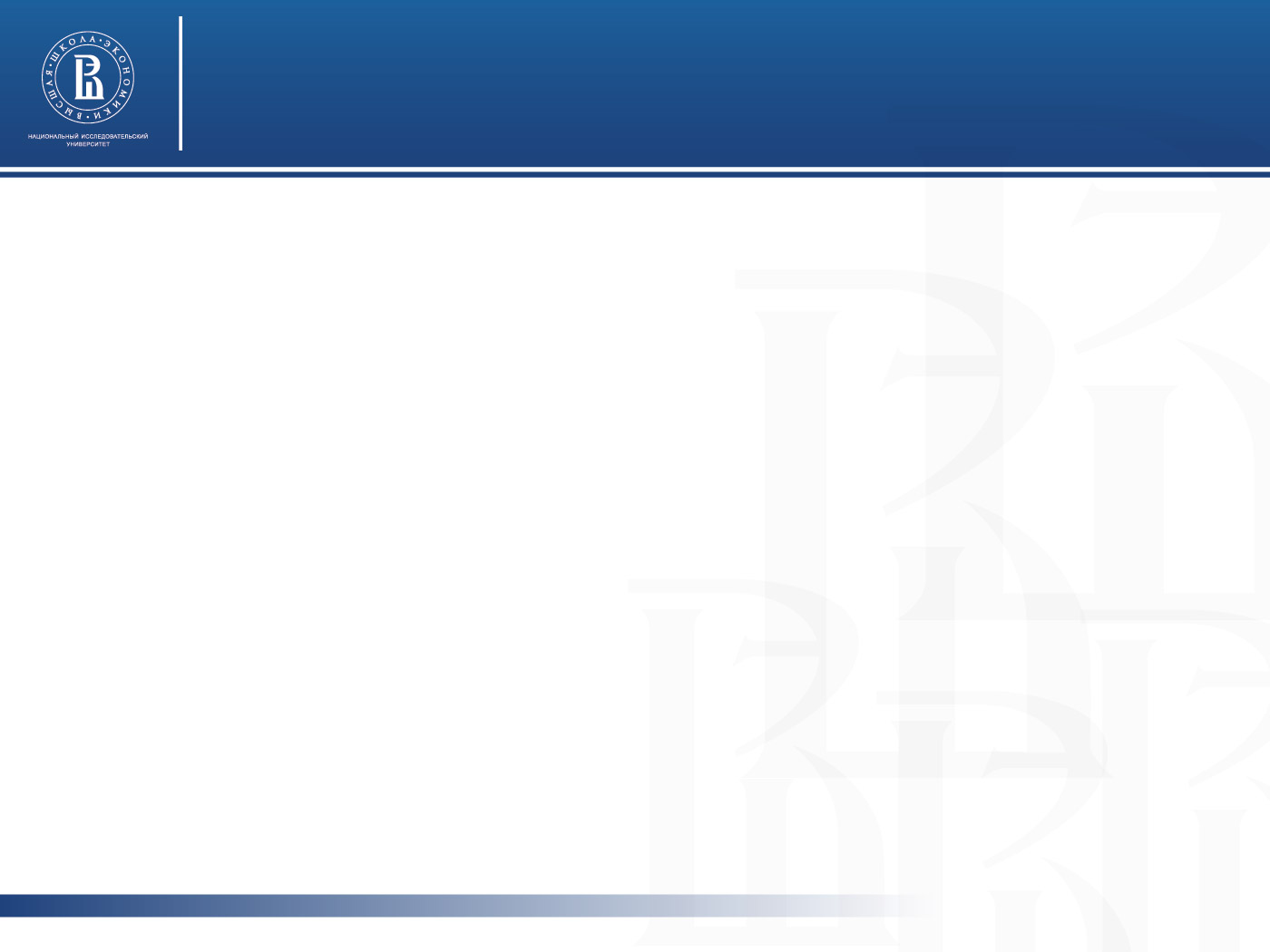 Изменилась или не изменилась заинтересованность органов власти в рекомендациях экспертов по сравнению с серединой 2000-х годов? И, если изменилась, то усилилась или ослабла? (% от числа опрошенных)
photo
photo
Высшая школа экономики, Москва, 2016
8
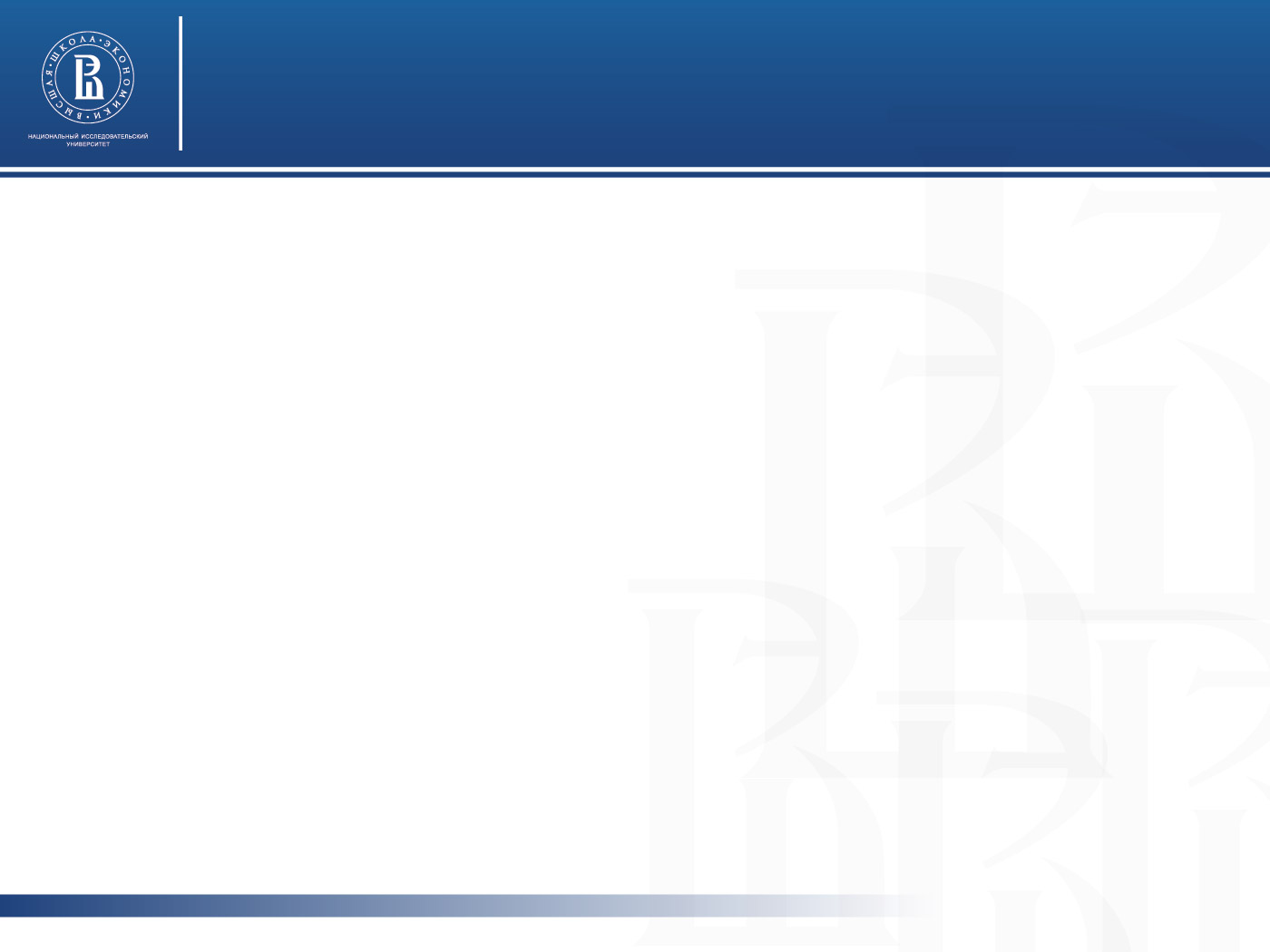 Способность органов власти учитывать 
рекомендации экспертов
Изменилась или не изменилась сегодня способность органов власти в целом учитывать рекомендации экспертов по сравнению с серединой 2000-х годов? И, если изменилась, то усилилась или ослабла? (% от числа опрошенных)
Насколько способны или не способны 
органы власти учитывать рекомендации 
наиболее компетентных и непредвзятых экспертов? (% от числа опрошенных)
photo
photo
Высшая школа экономики, Москва, 2016
9
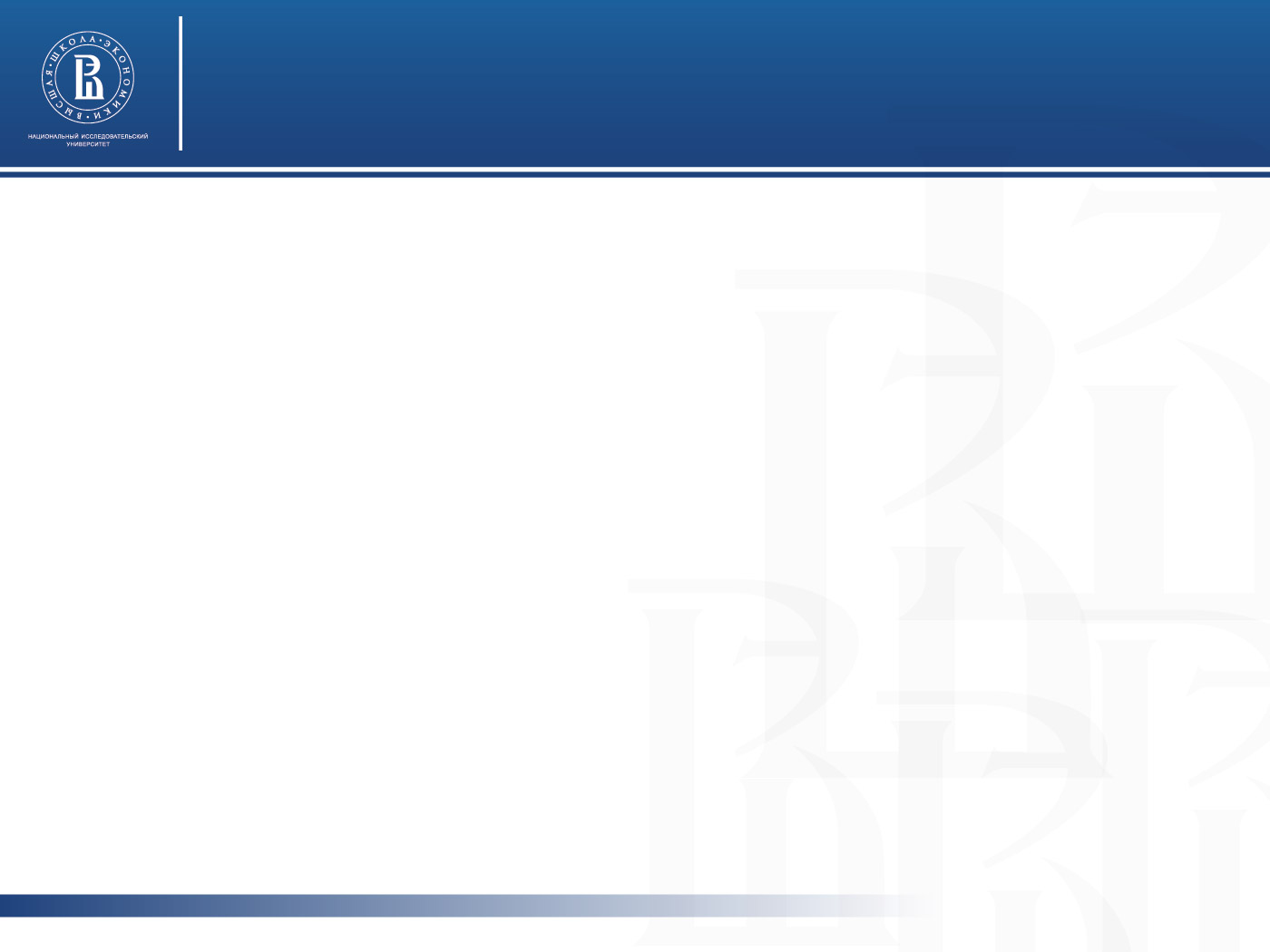 Как можно охарактеризовать интерес органов государственной власти к следующим результатам экспертной деятельности? 
(% от числа опрошенных)
photo
photo
Высшая школа экономики, Москва, 2016
10
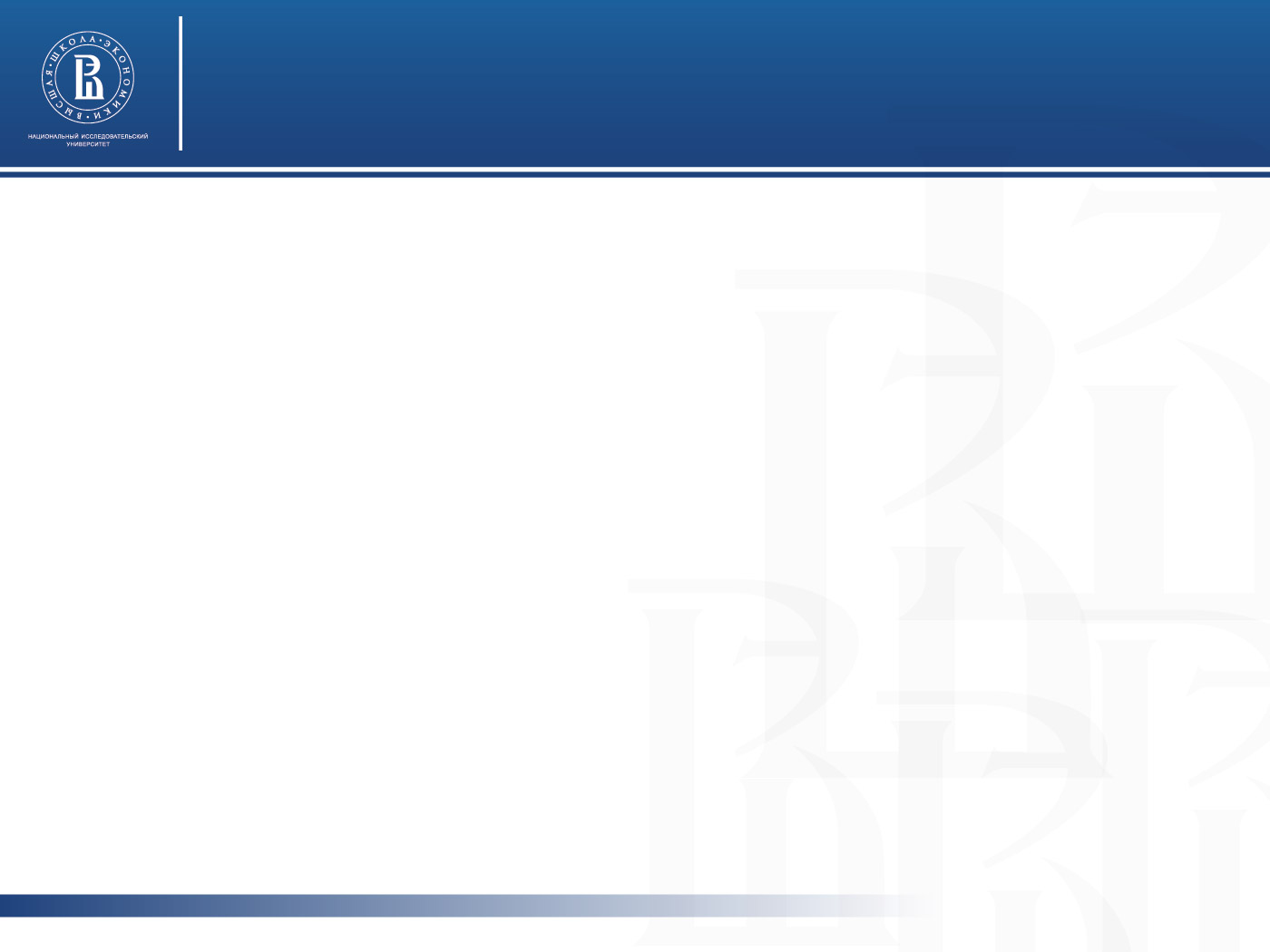 Беспристрастны ли эксперты?
Как часто встречаются экспертные суждения, которые отражают интересы общества в целом, как их понимает эксперт, свободный от идеологических пристрастий
 (% от числа опрошенных)
Как часто встречаются экспертные суждения, которые отражают интересы общества в целом, как их понимает эксперт в контексте своих идеологических пристрастий? (% от числа опрошенных)
photo
photo
Высшая школа экономики, Москва, 2016
11
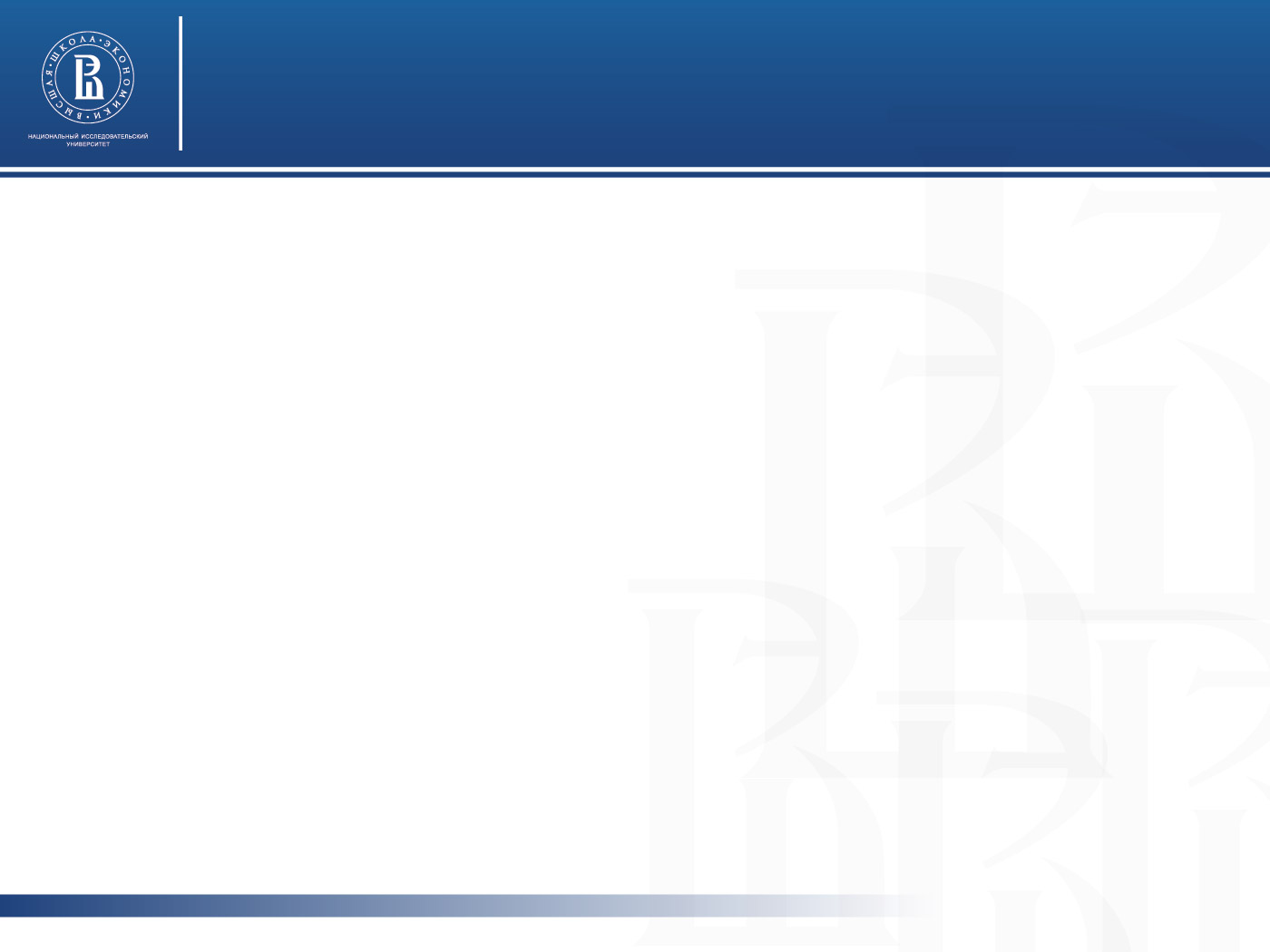 Согласны ли Вы с мнением, что некоторые эксперты, обращаясь к своей аудитории, преднамеренно, осознанно пренебрегают полнотой картины либо нюансами, затушевывают различия между твердо установленными фактами и лишь частично подтвержденными гипотезами с целью навязать свое представление, обеспечить поддержку тем или иным силам, взглядам и т.д.? И, если да, то что чаще всего побуждает их делать это? (% от опрошенных, не более трех вариантов ответа)
photo
photo
Высшая школа экономики, Москва, 2016
12
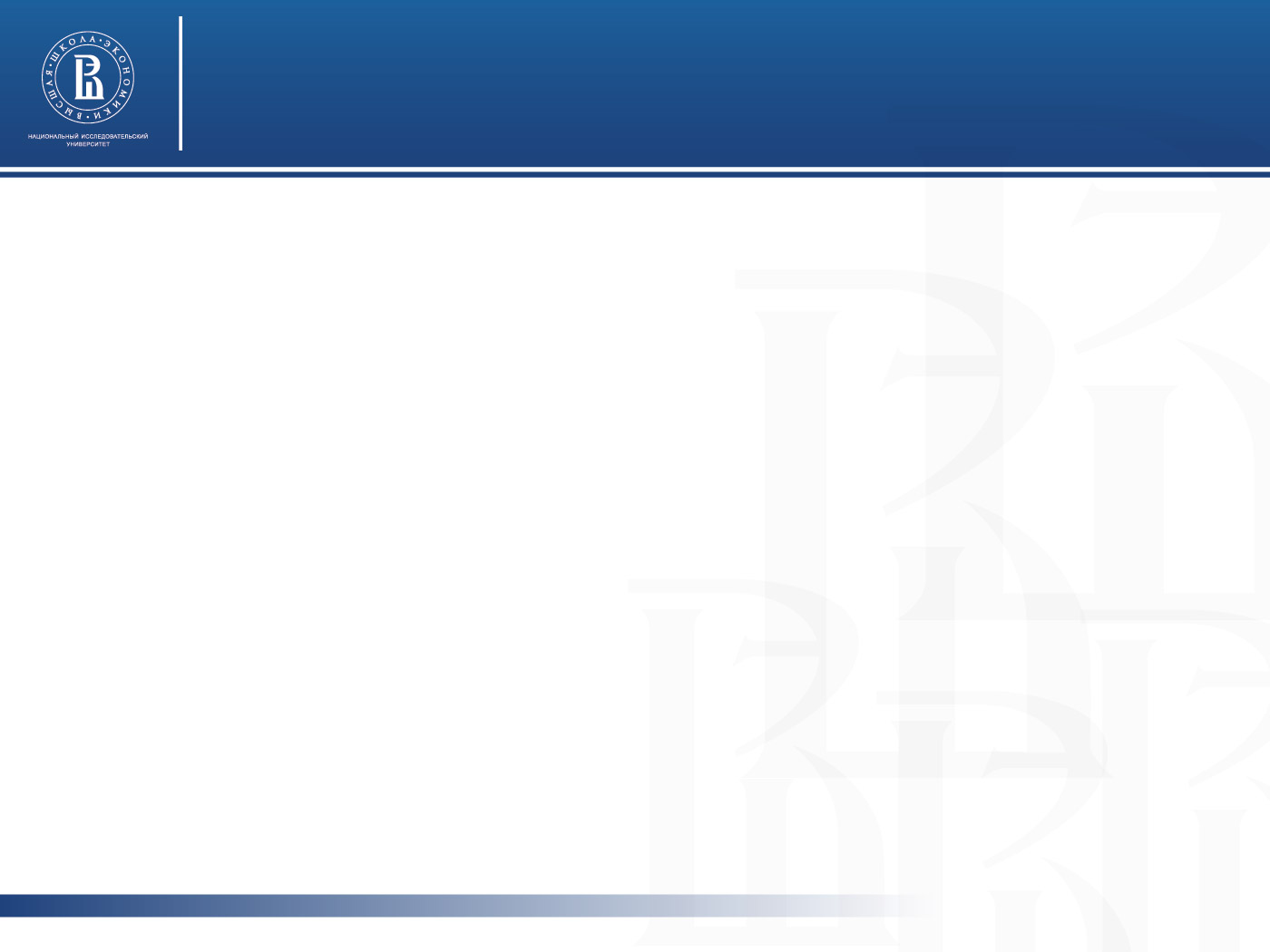 Согласны ли Вы с тем, что эксперты, обращаясь к различным аудиториям, для лучшего понимания, подчас вынужденно, непреднамеренно упрощают свои оценки. Пренебрегают полнотой картины либо нюансами? И, если да, то часто или редко они делают это, представляя результаты своей работы непосредственным заказчикам? (% от числа опрошенных)
photo
photo
Высшая школа экономики, Москва, 2016
13
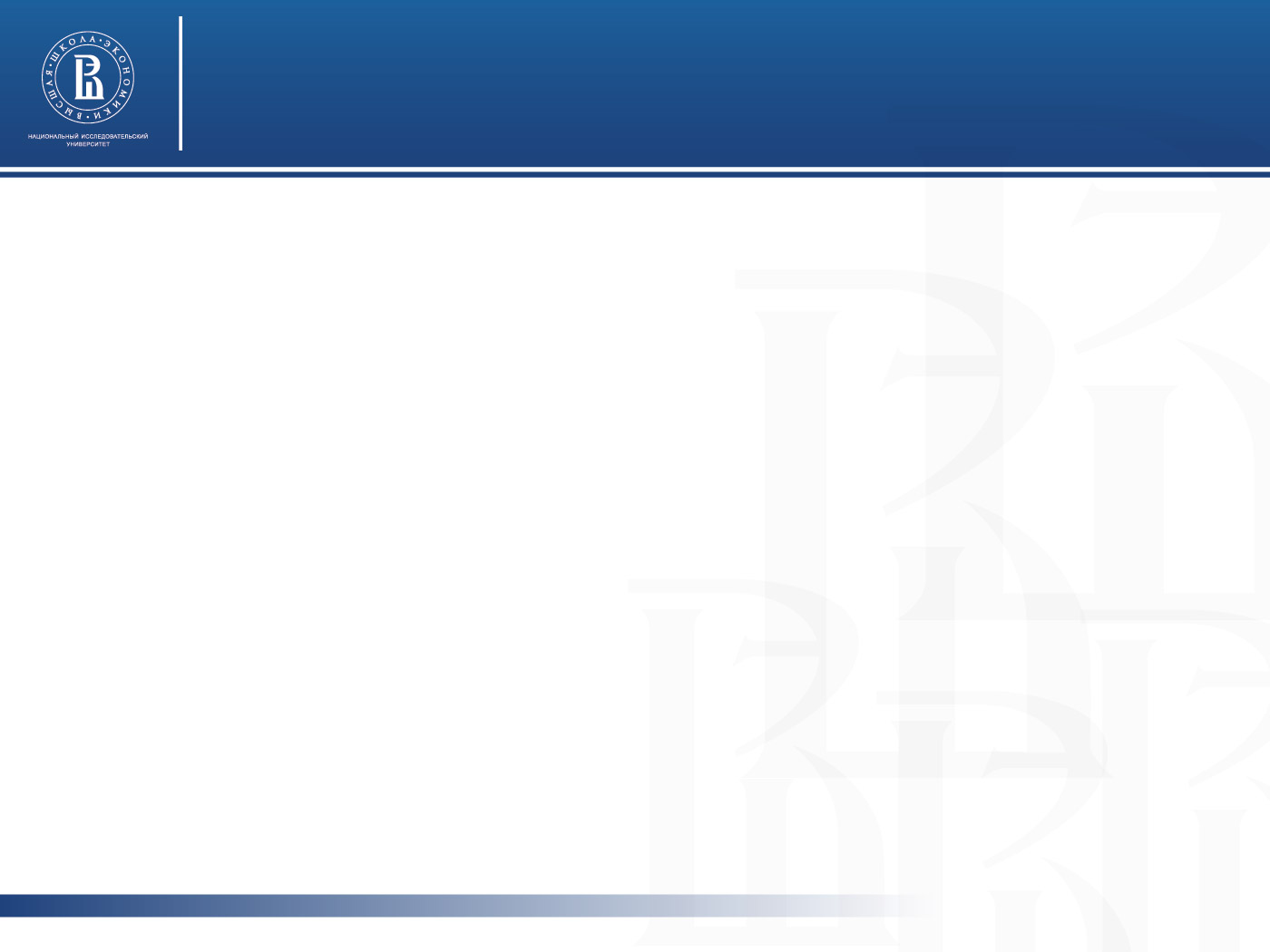 Часто или редко эксперты вынужденно, непреднамеренно упрощают свои оценки, пренебрегая полнотой картины либо нюансами, когда… (% от числа опрошенных)
…доводят свои взгляды до представителей власти, не являющихся непосредственными заказчиками?
…выступают в СМИ или иным способом обращаются к широкой аудитории?
photo
photo
Высшая школа экономики, Москва, 2016
14
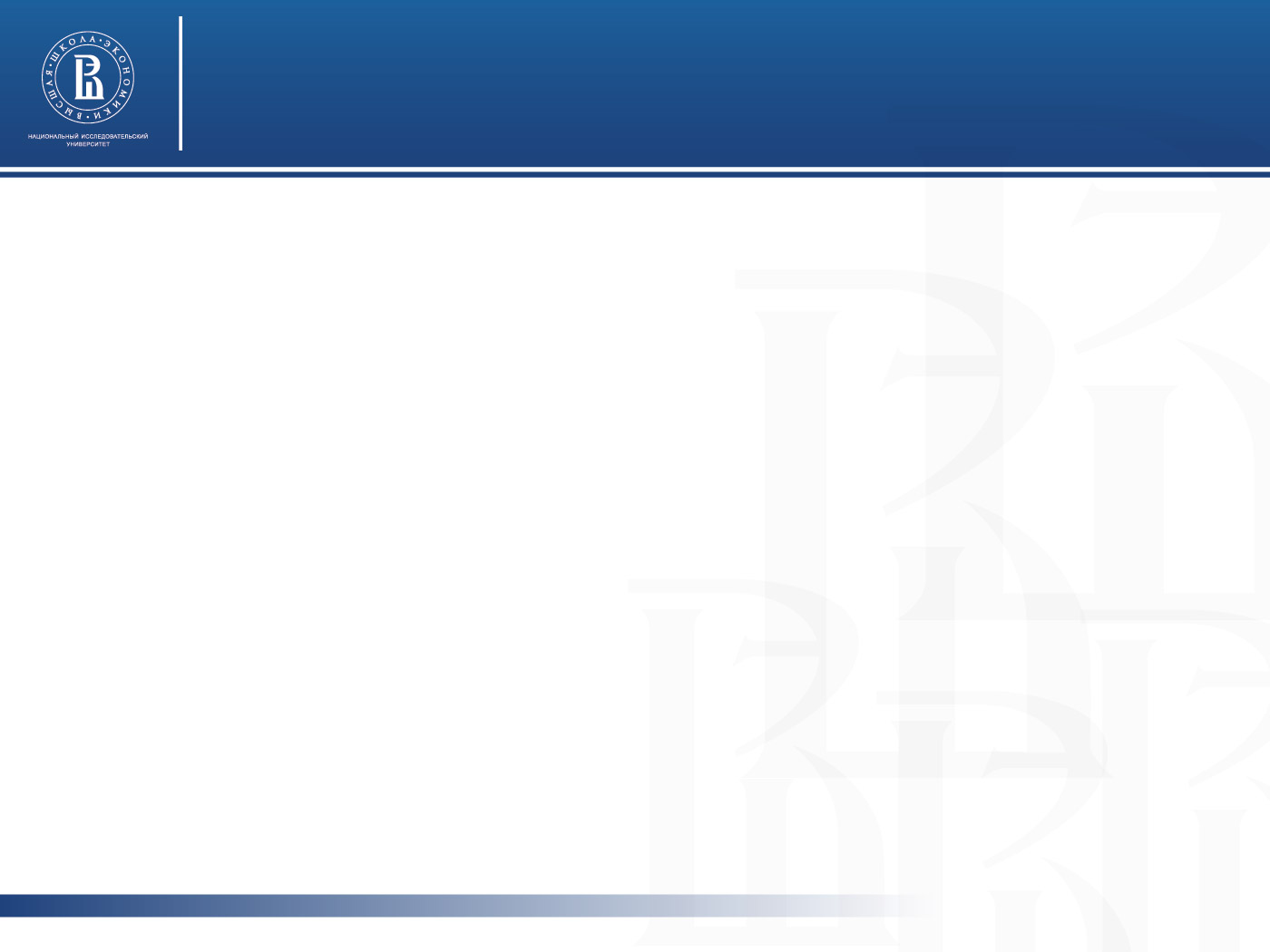 Как Вы в целом оценили бы следующие качества российских экспертов по сравнению с их коллегами в ведущих странах Запада?» (% от числа опрошенных, один ответ по строке)
photo
photo
Высшая школа экономики, Москва, 2016
15
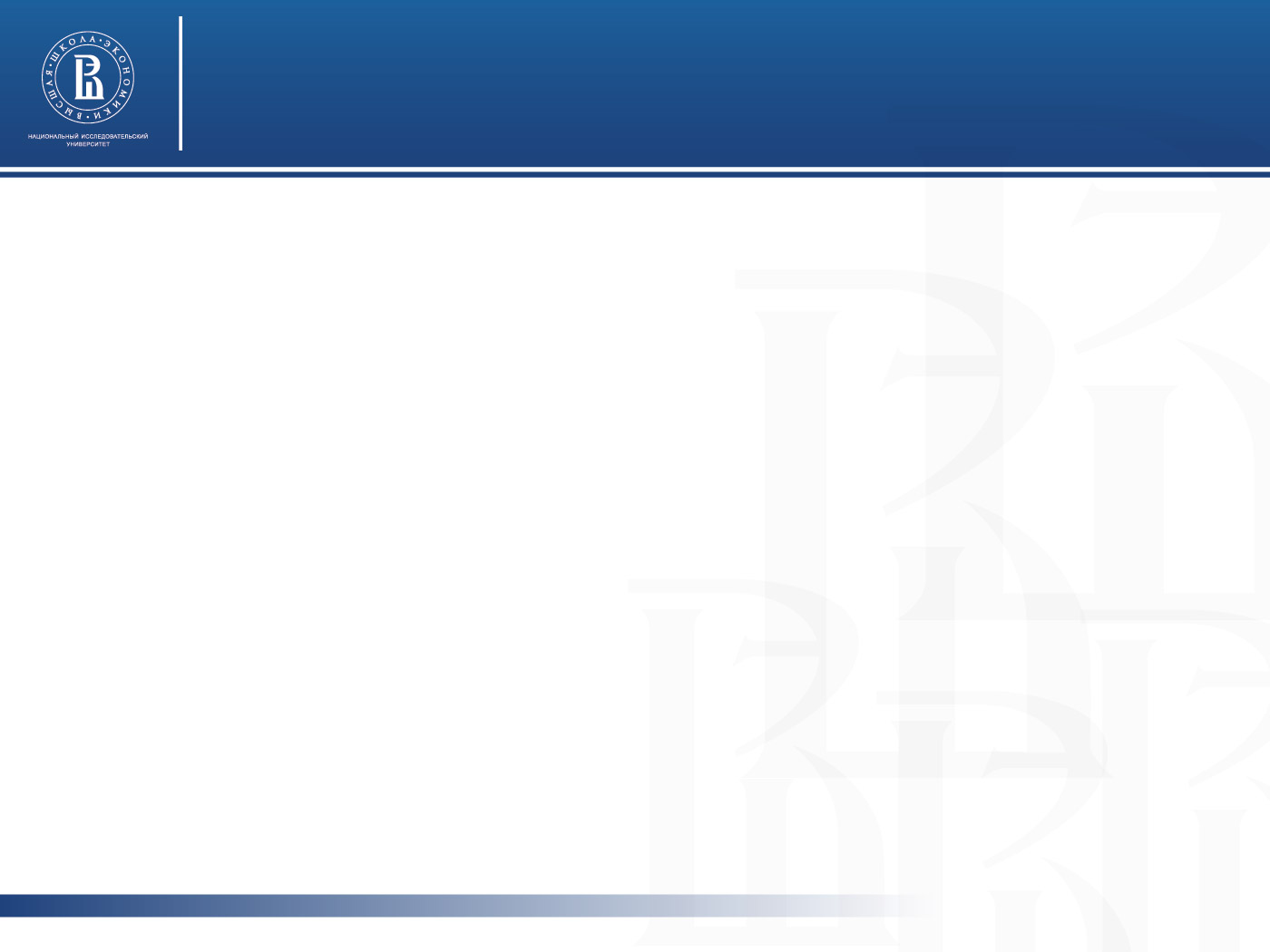 Для кого более характерны следующие качества и способности – для экспертов или для тех ученых-обществоведов, которые не участвуют в экспертной деятельности?
(% от числа опрошенных, один ответ по строке)
photo
photo
Высшая школа экономики, Москва, 2016
16
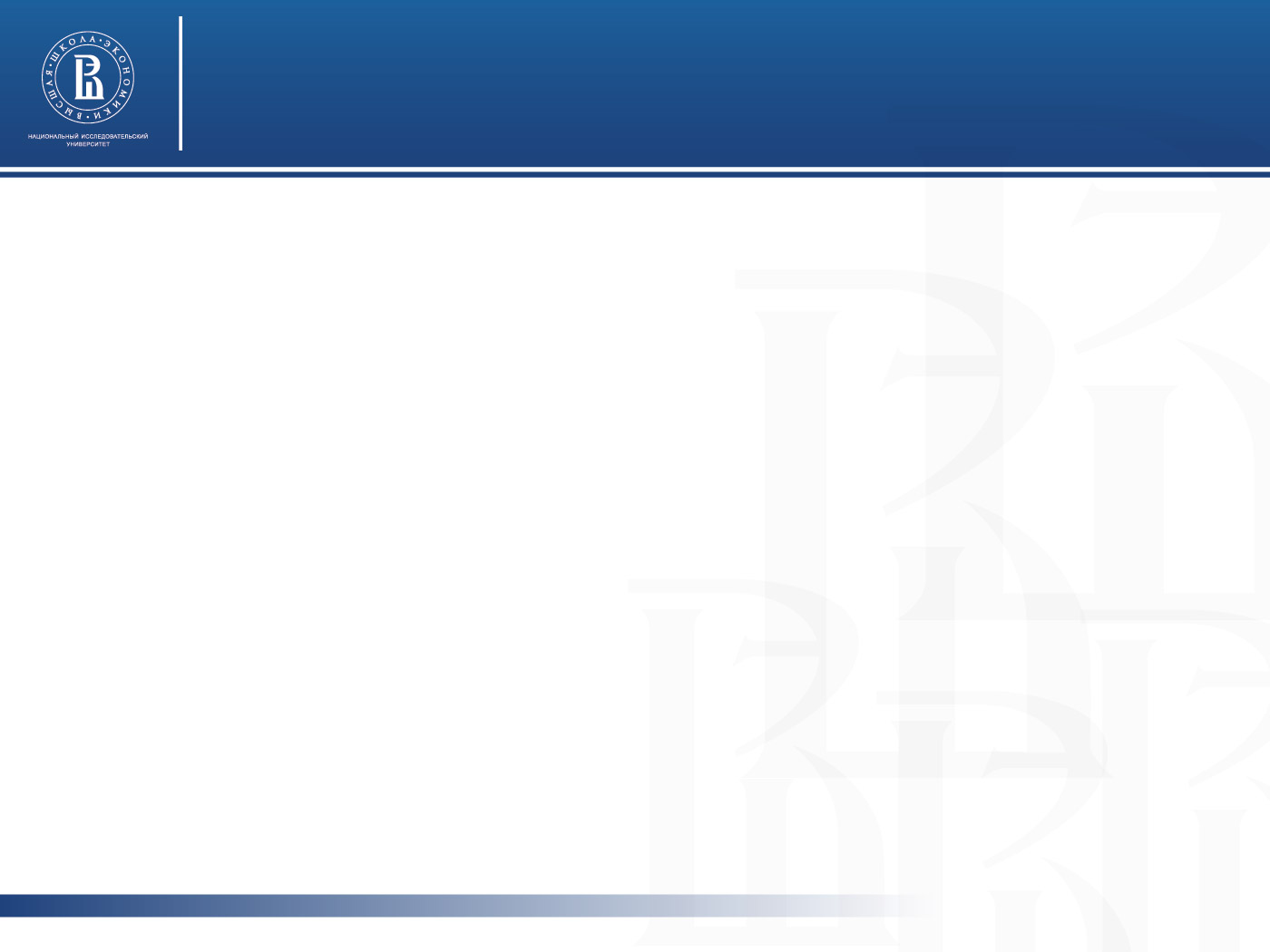 Какие качества и способности в наибольшей степени обеспечивают успех экспертов в СМИ, их авторитет в глазах широкой публики, и какие способствуют сотрудничеству с лицами, принимающими решения?(% от числа опрошенных, один ответ по строке)
photo
Высшая школа экономики, Москва, 2016
17
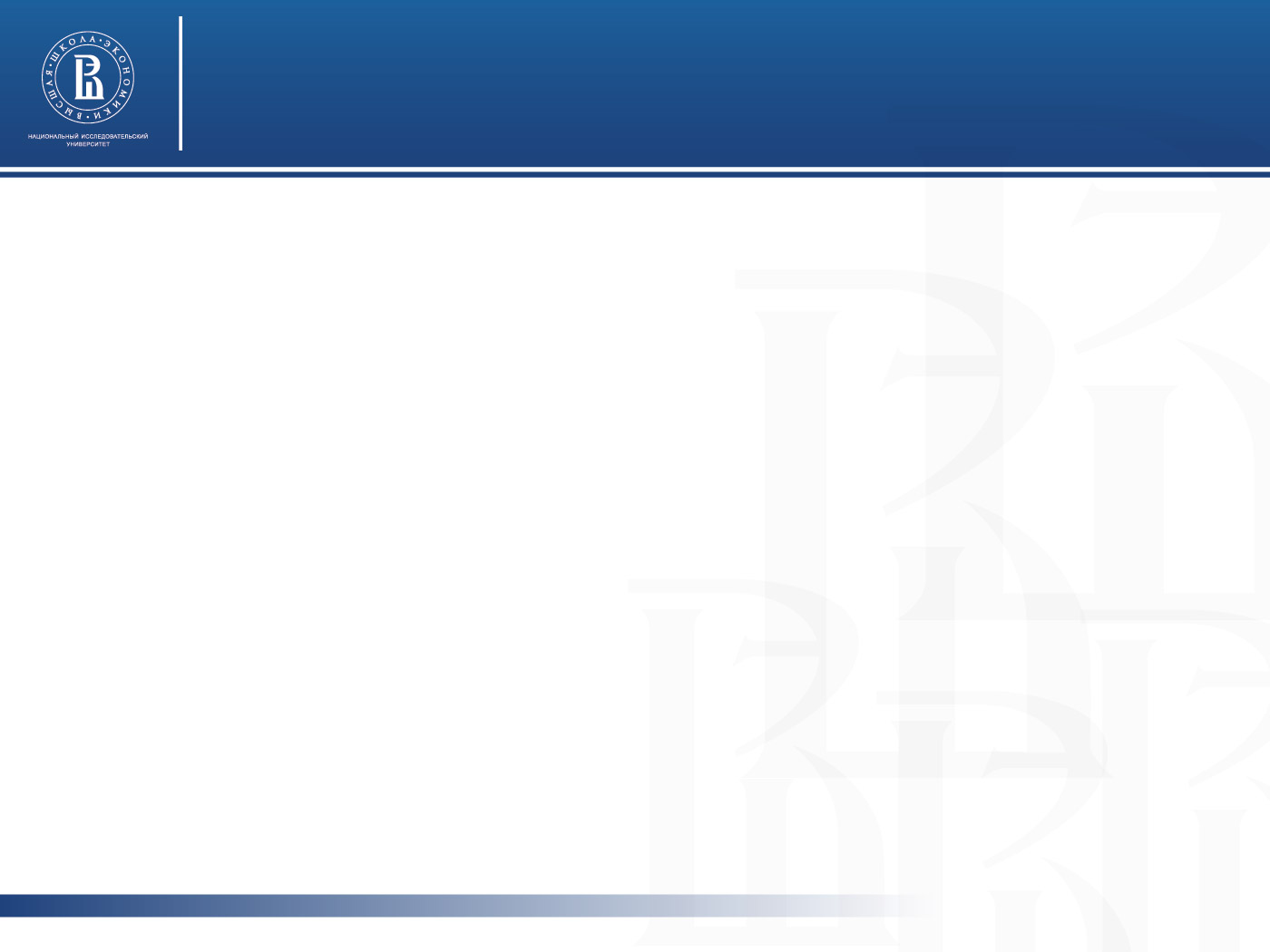 Изменились или не изменились сегодня в целом условия экспертной деятельности по сравнению с серединой 2000-х годов для большинства экспертов? И, если да, то улучшились или ухудшились?(% от числа опрошенных)
photo
photo
Высшая школа экономики, Москва, 2016
18
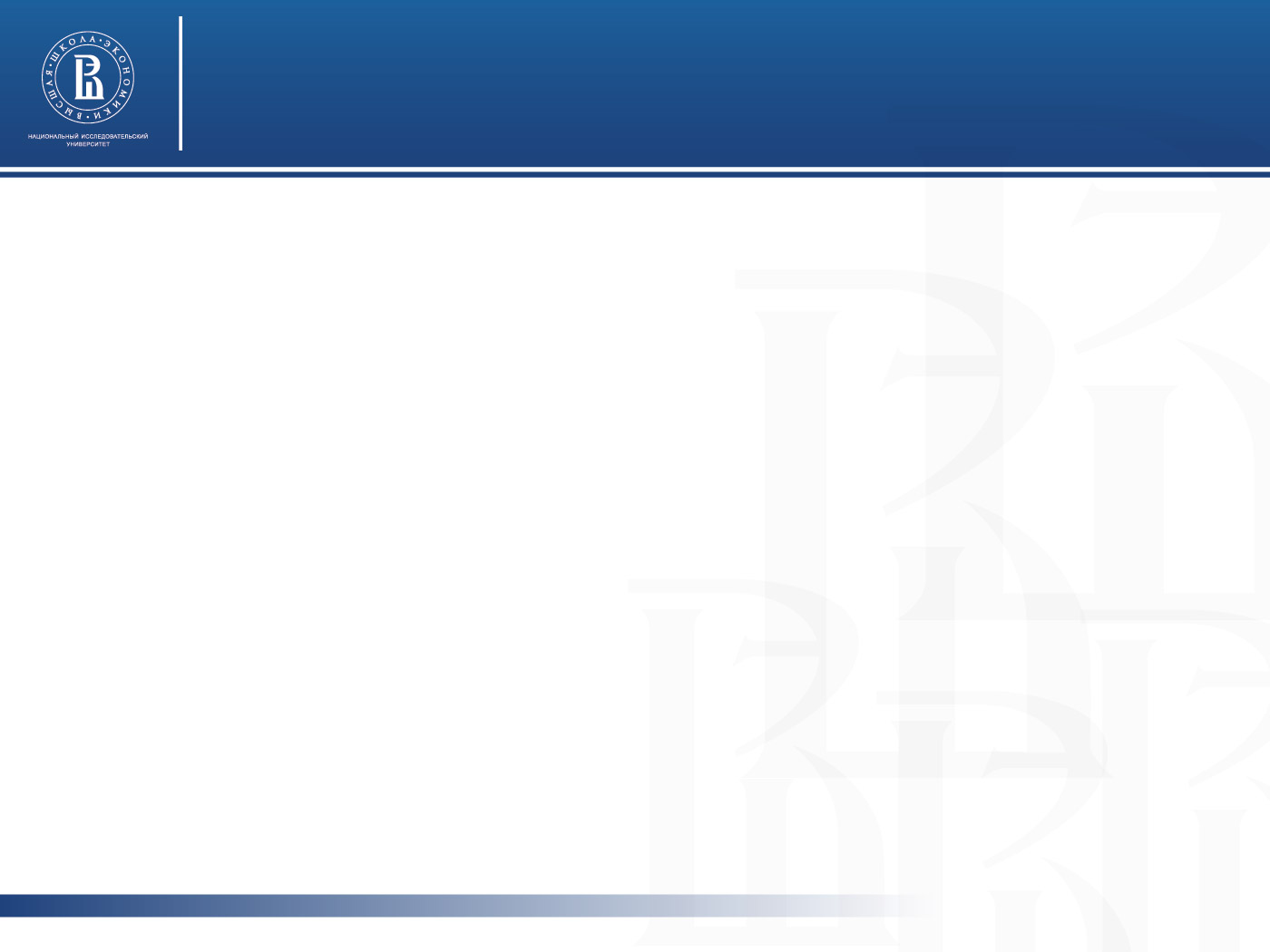 Какая примерно доля финансовых средств, поступающих на экспертную деятельность в нашей стране, приходится на следующие источники финансирования? 
(% от числа опрошенных)
photo
photo
Высшая школа экономики, Москва, 2016
19
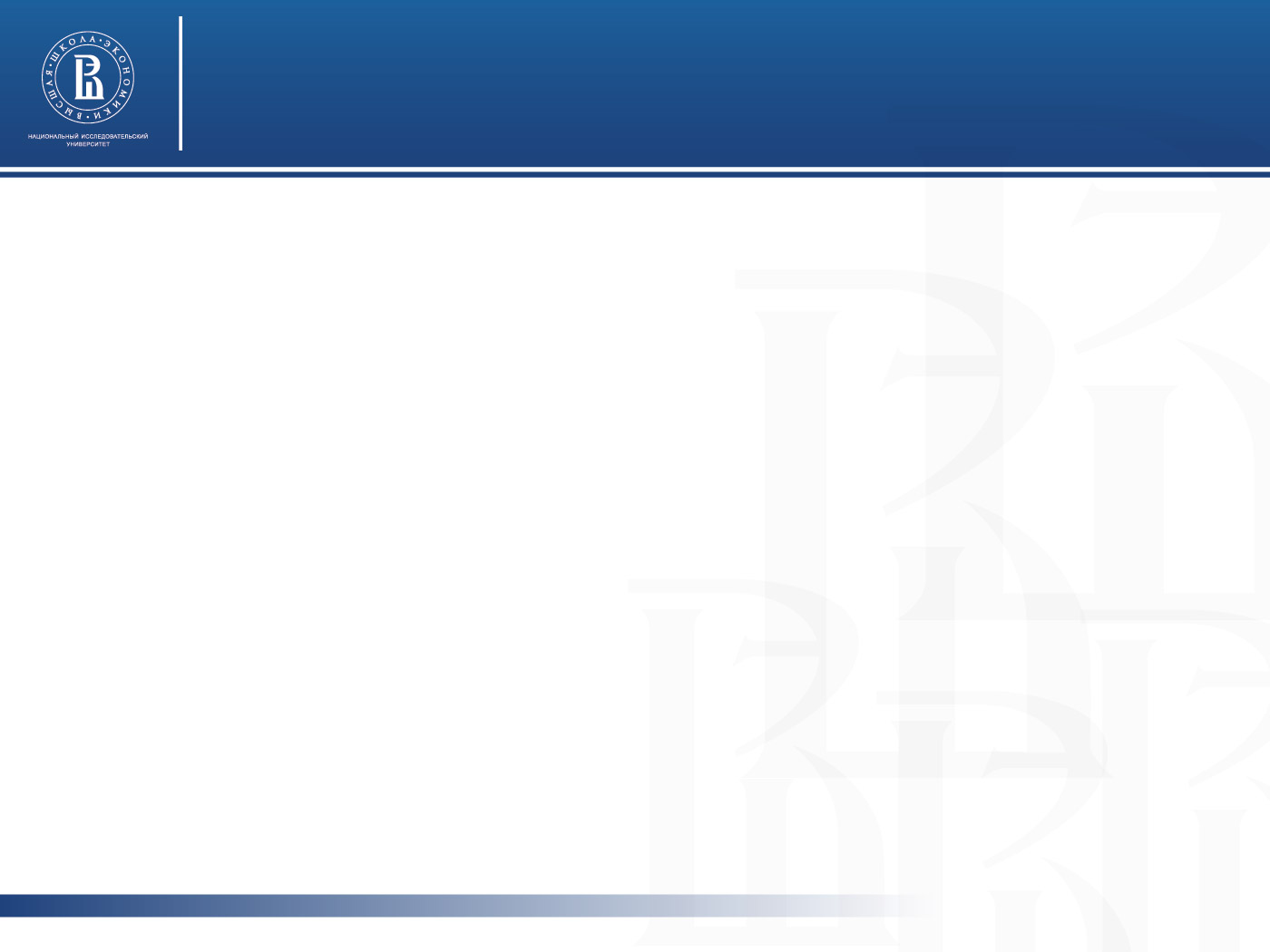 Какие из перечисленных источников финансирования экспертной деятельности в нашей стране играют / должны играть наиболее важную роль для ее успешного развития? (% от числа опрошенных, не более трех вариантов ответа по столбцу)
photo
photo
Высшая школа экономики, Москва, 2016
20
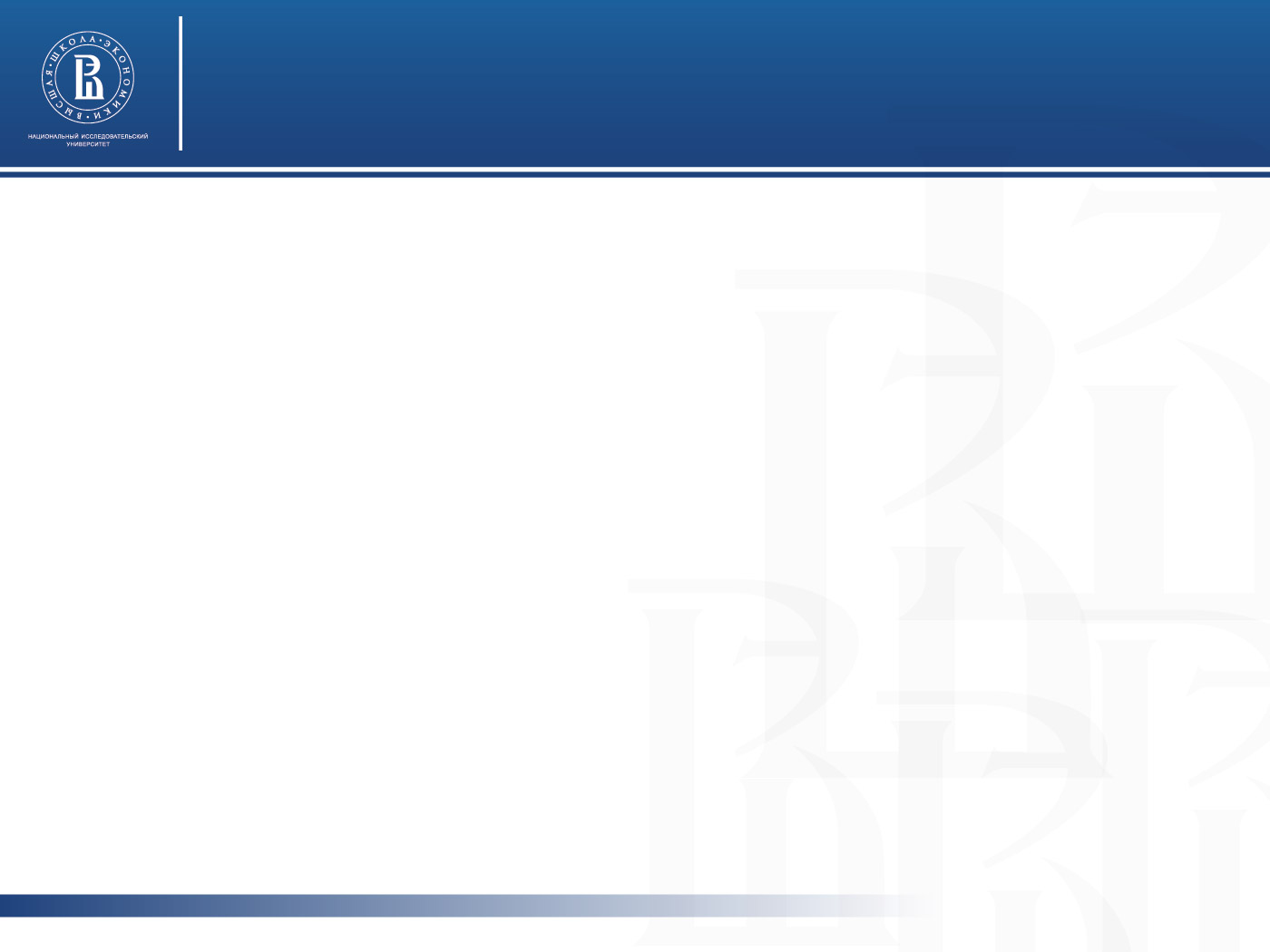 Роль каких из перечисленных источников финансирования экспертной деятельности сегодня существенно выросла / уменьшилась по сравнению с серединой 2000-х годов?
(% от числа опрошенных)
photo
photo
Высшая школа экономики, Москва, 2016
21
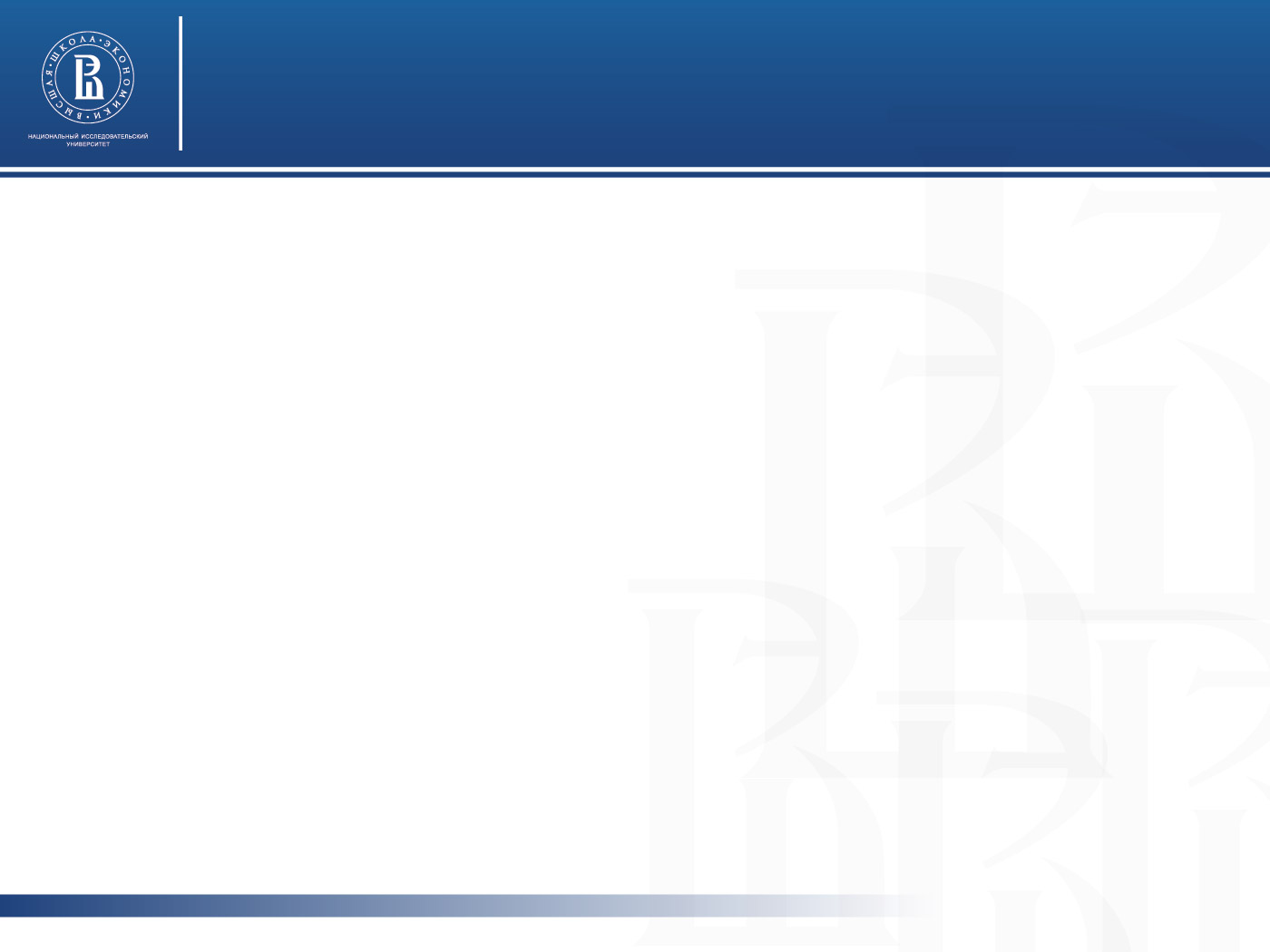 Какое из следующих суждений об экспертном сообществе в России наиболее точно отражает Вашу точку зрения? 
(% от числа опрошенных)
photo
photo
Высшая школа экономики, Москва, 2016
22
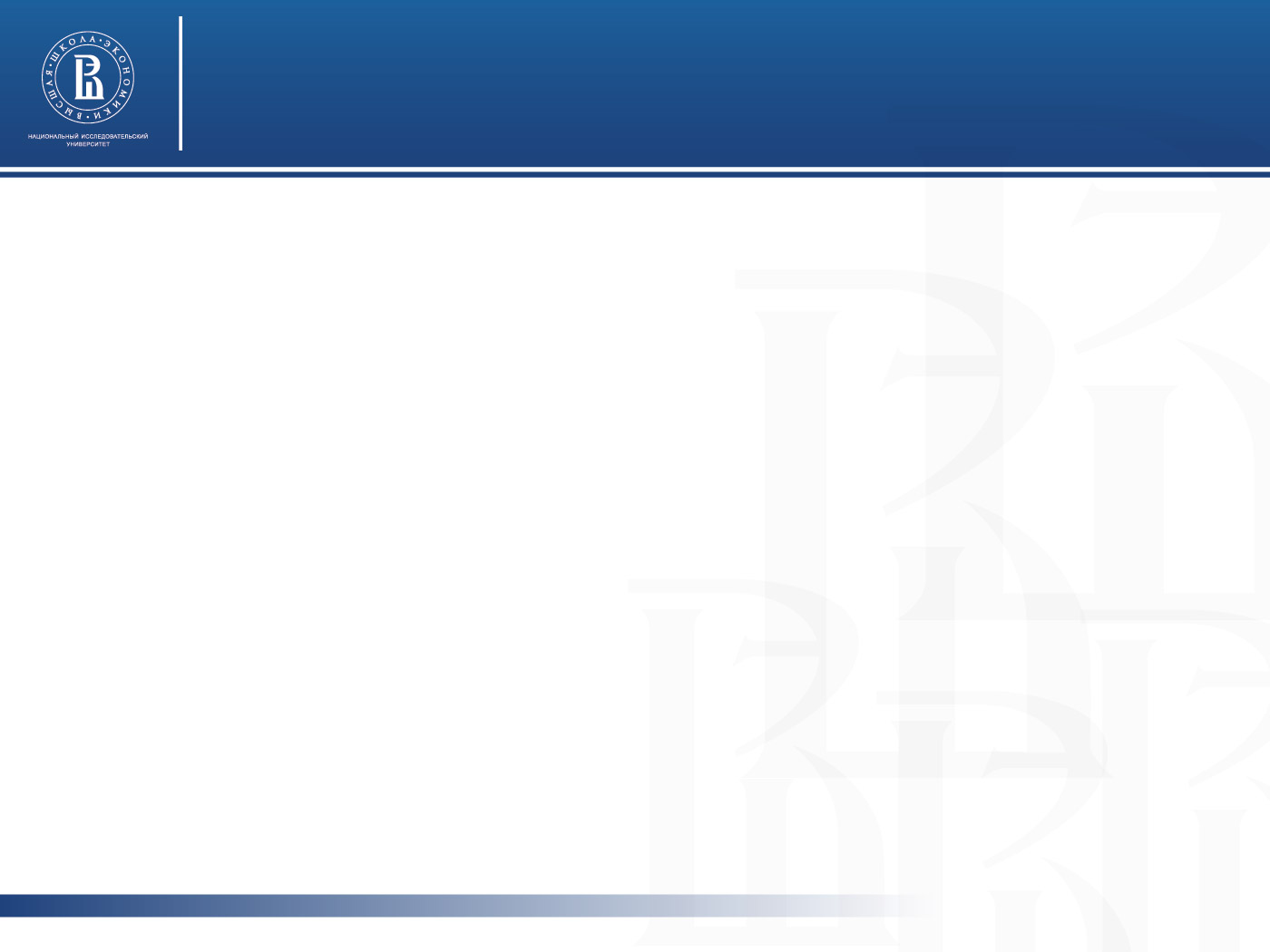 К какому экспертному сообществу Вы скорее 
ощущаете свою принадлежность? 
(% от числа опрошенных)
photo
photo
Высшая школа экономики, Москва, 2016
23
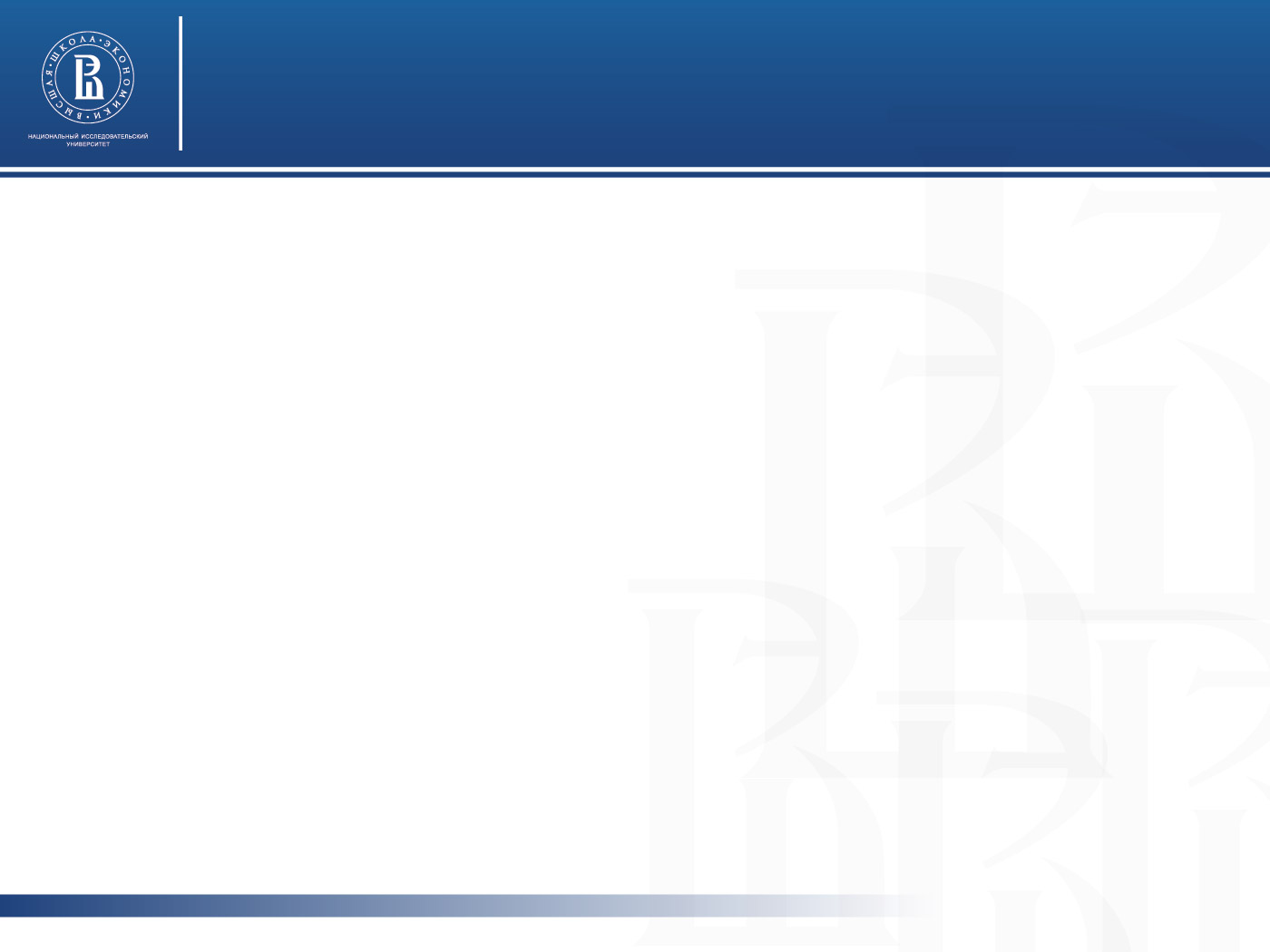 В какой мере определенные нормы, существующие в экспертной среде, побуждают экспертов в целом … 
(% от числа опрошенных)
photo
photo
Высшая школа экономики, Москва, 2016
24
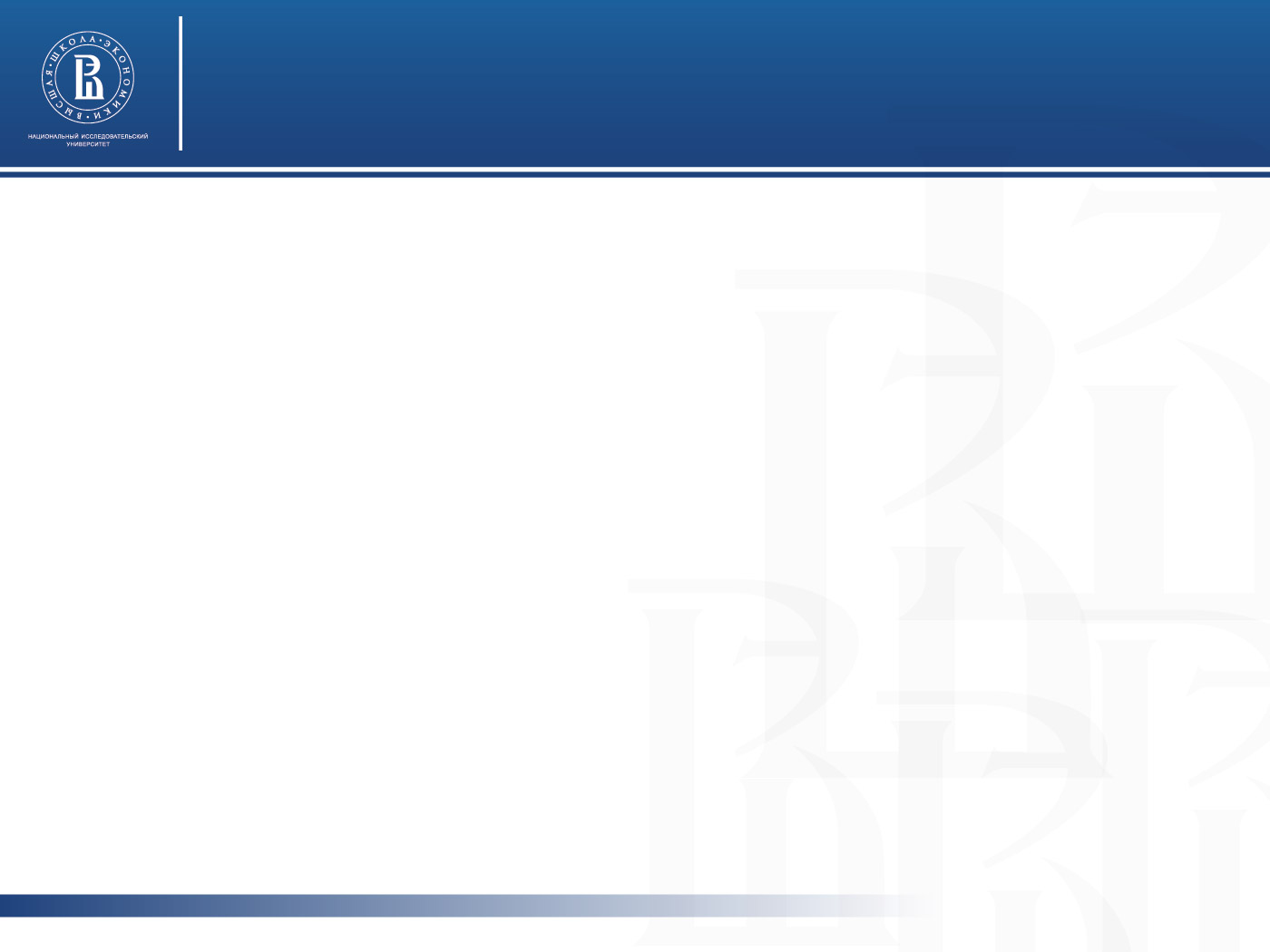 Вы согласны или не согласны со следующими утверждениями относительно большинства российских экспертов?(% от числа опрошенных, один ответ по каждой строке)
photo
photo
Высшая школа экономики, Москва, 2016
25
Способна ли элита экспертного сообщества стать 
агентом перемен?
Более полную информацию об исследовании можно получить в Центре исследований гражданского общества и некоммерческого сектора НИУ ВШЭ: 
101000, Россия, Москва, Мясницкая ул., д. 20, тел.: (495) 623-88-03 
E-mail: imersianova@hse.ru
http://grans.hse.ru
photo
photo
Высшая школа экономики, Москва, 2016
26